СПб ГБУ «Центр физической культуры, спорта и здоровья Василеостровского района Санкт-Петербурга»
О Центре: 
«Центр физической культуры, спорта и здоровья Василеостровского района» стал центром спортивно-оздоровительной и культурно-досуговой жизни района, местом активного отдыха семей василеостровцев и жителей других районов.На территории центра расположены:— каток с искусственным льдом;— футбольное поле с искусственным покрытием.В главном здании Центра функционируют хореографические залы, оборудованы просторные раздевалки с душевыми, медицинский кабинет, кафе.
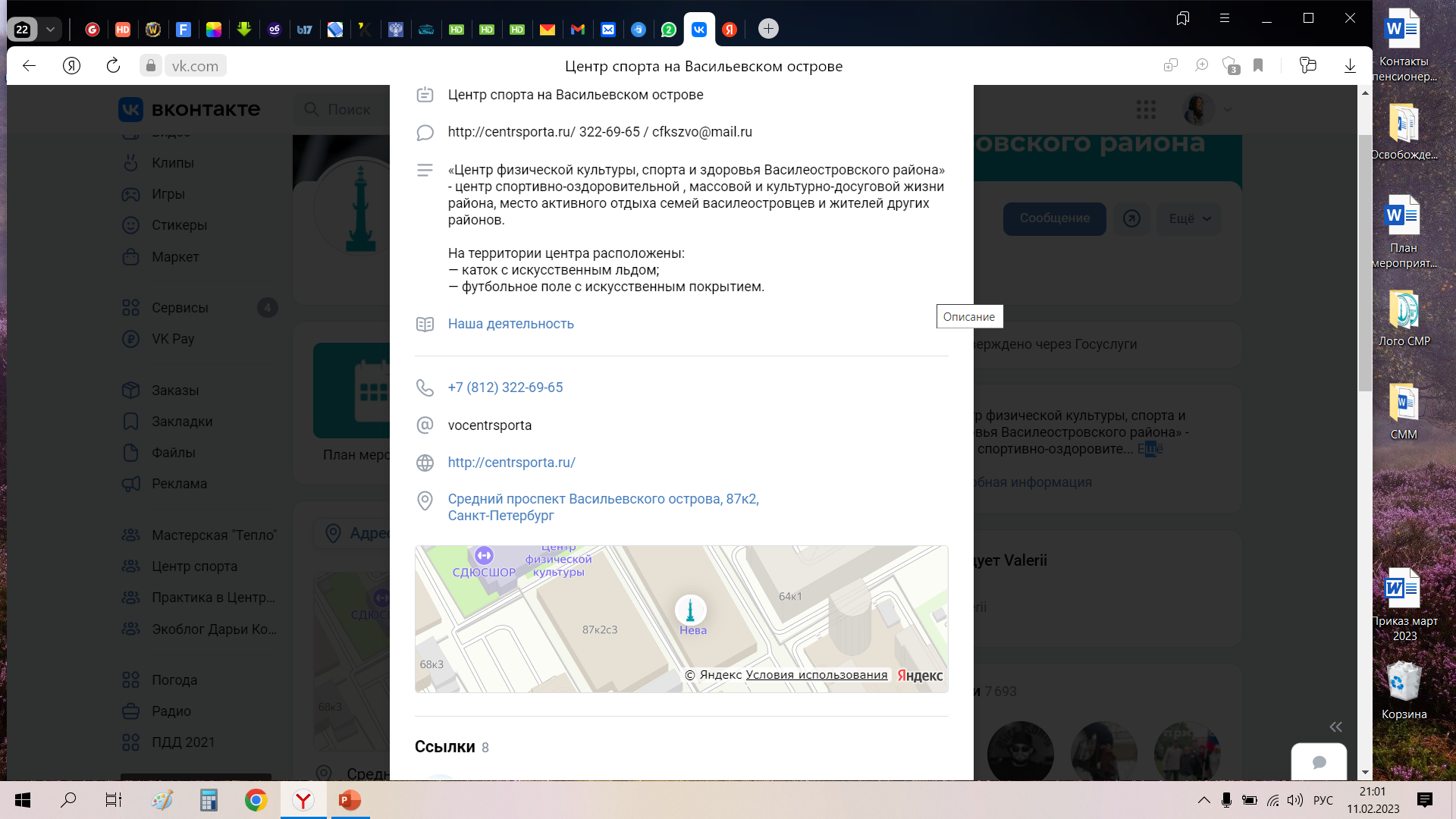